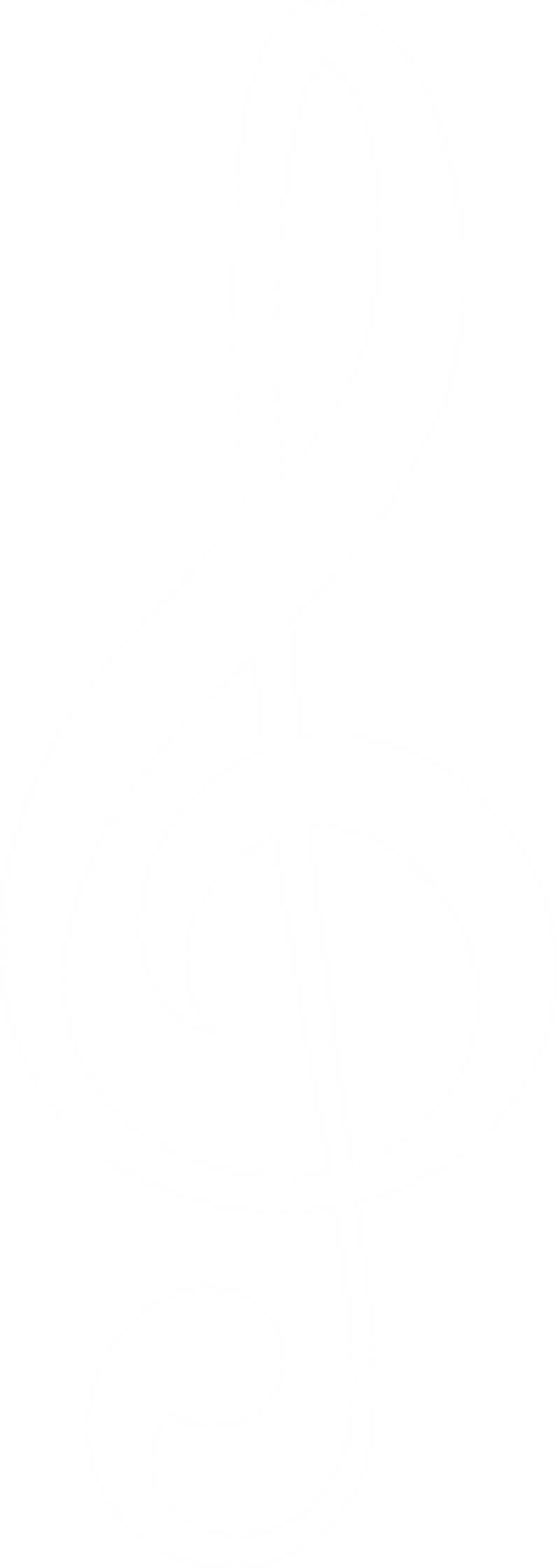 FESTIVAL
MUSIC
PAJAK PENGHASILAN PASAL 24
(PPh PASAL 24)
KELOMPOK 4

Ilham Maulana             21216081
Rizky Nurfitri A            21216086
Saiful Sidiq                  21216106
Irfan Feryanto              21216114
Nadita Jefri A               21216121
Faisal Fatchurrahman 21216124
Naomi Bestaria P         21216127
Pajak penghasilan pasal 24, yang disingkat PPh pasal 24 adalah pajak yang dibayar atau terutang diluar negri atas penghasilan dari luar negeri yang diterima atau diperoleh wajib pajak dalam negri. PPh pasal 24 ini boleh dikreditkan terhadap total pajak penghasilan terutang dalam suatu tahun pajak.
01
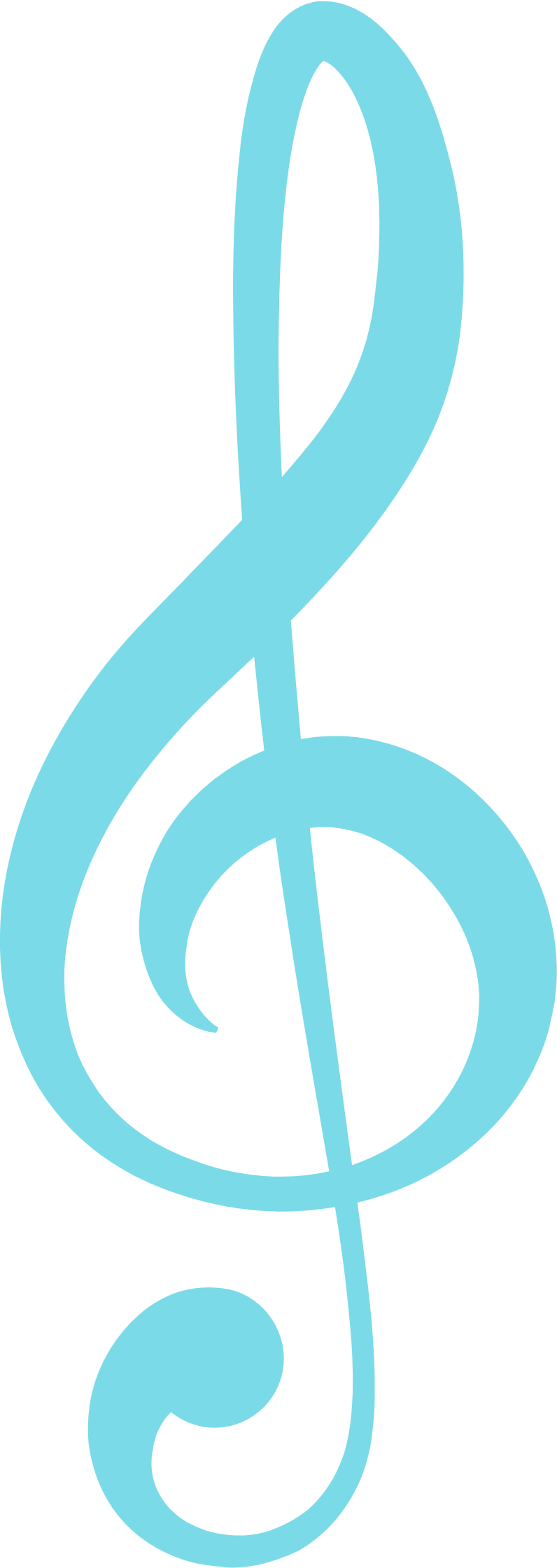 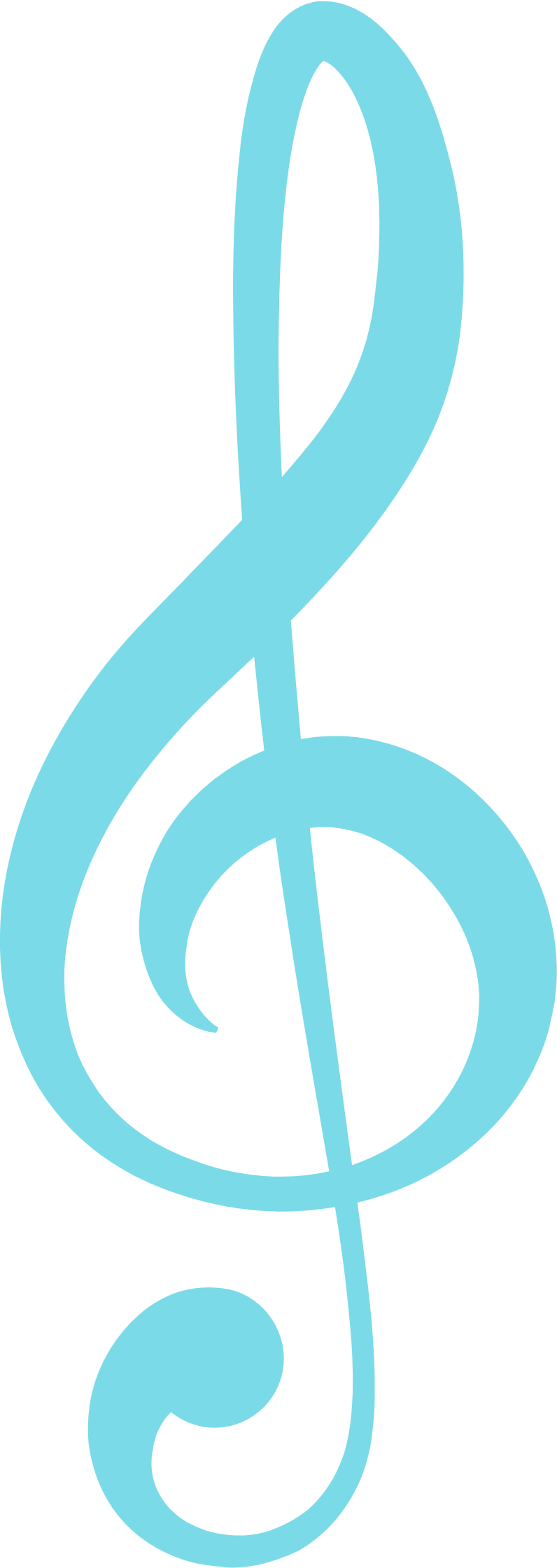 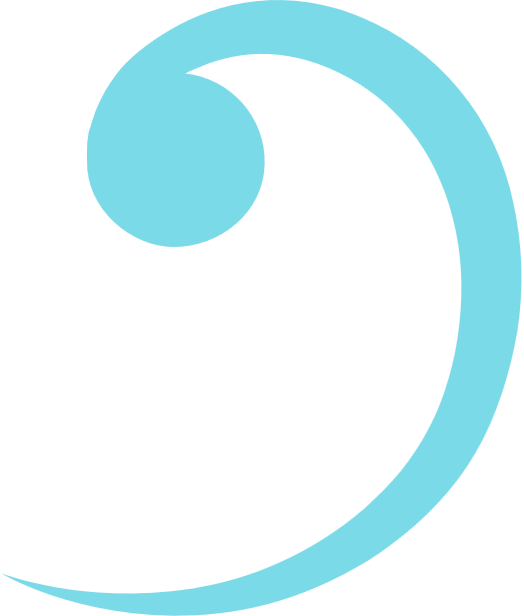 Yang menjadi Subjek PPh Pasal 24 adalah: Wajib Pajak dalam negeri terutang pajak atas seluruh penghasilan, termasuk penghasilan yang diterima atau diperoleh dari luar negeri. 

Sedangkan, yang menjadi Objek PPh pasal 24 adalah penghasilan yang berasal dari luar negeri.
02
Penggabungan Penghasilan yang berasal dari Luar Negeri
Untuk penghasilan dari usaha dilakukan dalam tahun pajak diperolehnya penghasilan tersebut;
Untuk penghasilan lainnya, seperti penghasilan bunga, sewa, dan lainnya dilakukan dalam tahun pajak diterimanya penghasilan tersebut;
Untuk penghasilan berupa deviden untuk mengurangi kemungkinan penghindaran pajak, maka terhadap penanaman modal diluar negri selain pada badan usaha yang menjual sahamnya dibursa efek, menteri keuangan berhak untuk menentukan saat diperolehnya deviden.
Besarnya Kredit Pajak Luar Negeri yang Boleh Dikreditkan
Sumber Penghasilan dari Luar Negeri yang Dapat Menjadi Pengurang Pajak di Dalam Negeri
Pendapatan lain berupa bunga, royalti, dan sewa yang berkaitan dengan penggunaan harta benda bergerak.
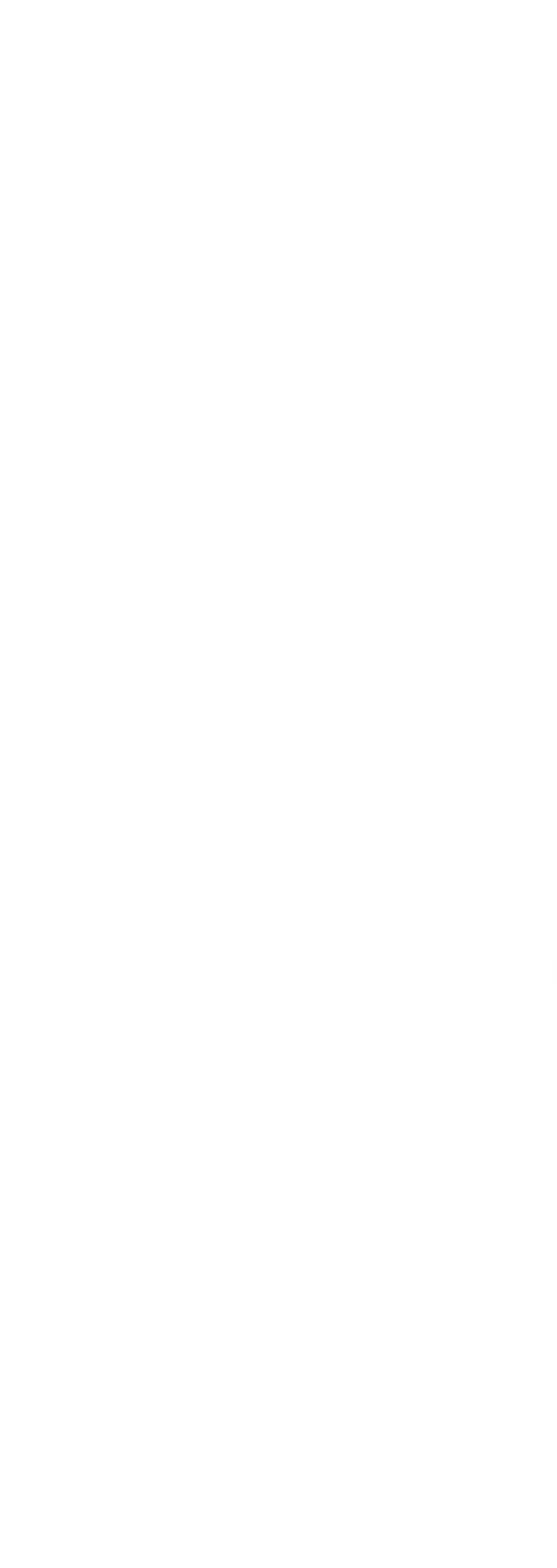 Keuntungan dari pengalihan saham dan surat berharga lainnya.
Keuntungan dari pengalihan harta tetap.
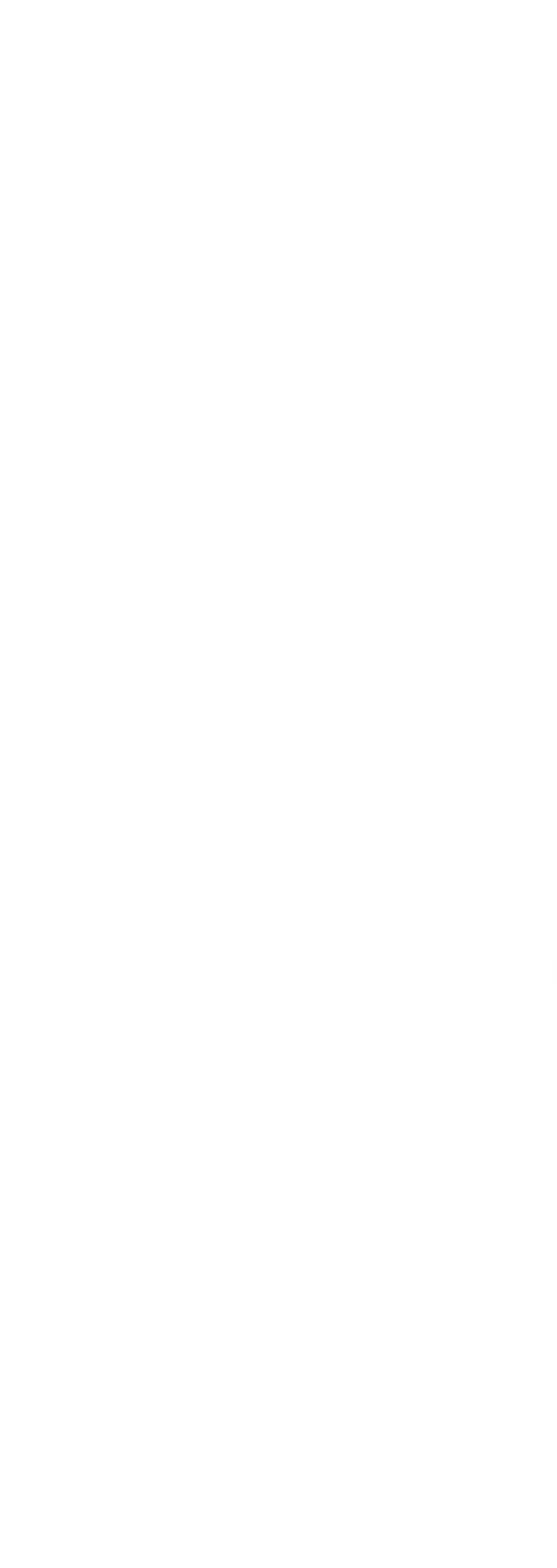 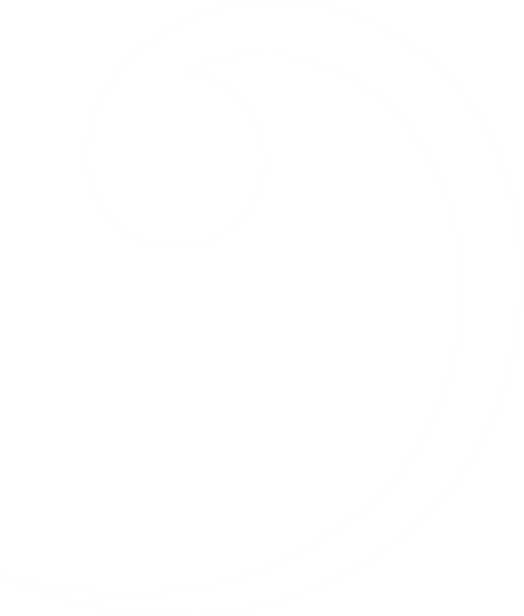 1
3
5
2
4
6
Pendapatan yang berupa sewa terkait dengan penggunaan harta benda tidak bergerak.
Jasa imbalan yang berhubungan dengan jasa, pekerjaan dan kegiatan.
Penghasilan dari saham dan surat berharga lainnya.
Pengurang/Pengembalian Pajak Penghasilan Luar Negeri
Dalam hal terjadi pengurangan atau pengembalian pajak atas penghasilan yang dibayar di LN, sehingga besarnya pajak yang dapat dikreditkan di Indonesia menjadi lebih kecil daripada kredit pajak LN semula, maka selisihnya ditambahkan pada pajak penghasilan yang terutang atas seluruh penghasilan Wp dalam negeri pada tahun terjadinya pengurangan atau pengembalian tersebut.
01
Jika karena perubahan tersebut, menyebabkan adanya tambahan penghasilan yang mengakibatkan pajak yang terutang atas penghasilan luar negeri menjadi lebih besar daripada yang dilaporkan dalam SPT tahunan, sehingga pajak yang terutang di LN menjadi kurang bayar, maka terdapat kemungkinan pajak penghasilan di Indonesia juga kurang bayar.
02
Apabila karena pembetulan SPT tersebut, menyebabkan penghasilan dan pajak atas penghasilan yang terutang di luar negeri menjadi lebih kecil daripada yang dilaporkan dalam SPT tahunan, sehingga pajak di luar negeri lebih di bayar, yang akan mengakibatkan pajak penghasilan yang terutang di Indonesia menjadi lebih kecil, sehingga pajak penghasilan menjadi lebih dibayar.
PENGKREDITAN PPH YANG DIBAYAR DI LUAR NEGERI
1. PERSYARATAN ADMINISTRATIF Pengkreditan Pajak Luar Negeri.
Here
Wajib pajak yang telah membayarkan pajaknya di luar negeri dan akan mengkreditkannya di Indonesia harus menyampaikan permohonannya terlebih dahulu ke kepala KPP (Kantor Pelayanan Pajak) dan dilaporkan bersamaan dengan pada saat pelaporan SPT Tahunan dengan melampirkan laporan keuangan yang berasal dari luar negeri, fotokopi SPT (Tax Return) yang dilaporkan di luar negeri, serta dokumen pembayaran pajak di luar negeri.
2. MEKANISME PENGKREDITAN PPH YANG DIBAYAR DI LUAR NEGERI
Dalam mekanisme pengkreditan pph yang dibayar di luar negeri terdapat 11 poin menurut Keputusan Menteri Keuangan (164/KMK.03/2002)
Here
3. Penggabungan Penghasilan yang Berasal dari Luar Negeri
Untuk penghasilan dari usaha, yang dilakukan dalam tahun pajak diperolehnya penghasilan tersebut.
01
Untuk penghasilan lainnya yang dilakukan dalam tahun pajak diterimanya penghasilan tersebut.
02
Untuk penghasilan berupa deviden yang diperoleh wajib pajak dalam negeri atas penyertaan modal sekurang-kurangnya 50% dari jumlah saham yang disetor, atau secara bersama-sama dengan wajar dalam negeri lainnya sekurang-kurangnya sebesar 50% dari jumlah saham yang disetor pada badan usaha di luar negeri sahamnya tidak diperdagangkan di bursa efek, dilakukan dalam tahun pajak pada saat perolehan deviden tersebut.
03
Batas maksimum kredit pajak luar negeri (KPLN) diambil yang terendah dari ketiga unsur berikut :
Jumlah Pajak yang dibayar / terutang di luar negeri
60%
Penghasilan Luar Negeri x PPh Terutang –> yang biasa digunakan Penghasilan Kena Pajak
80%
Jumlah PPh terutang untuk seluruh penghasilan kena pajak, dalam hal penghasilan kena pajaknya lebih kecil dari penghasilan luar negerinya.
50%
Contoh Perhitungan 
Penghitungan PPh Pasal 24 Kredit Pajak Luar Negeri
Penghasilan Luar negri :
      -laba di negara X = Rp. 100.000.000,00
      - laba di negara Y = Rp. 750.000.000,00b.
      -Jumlah penghasilan luar negeri = Rp. 850.000.000,00
2. Penghasilan dalam negeri= Rp. 400.000.000,00
3. Jumlah penghasilan neto adalah :
     Rp. 850.000.000,00 + Rp. 400.000.000,00 = 
      Rp. 1.250.000.000,00                    
4. PPh terutang (menurut tarif Pasal 17 dengan fasilitas ) =    Rp.156.250.000,00
5. Batas maksimum kredit pajak luar negeri untuk masing-masing negara adalah : 
    a. Untuk Negara X = Rp. 100.000.000 x Rp.156.250.000
		      Rp 1.250.000.000
		   = Rp. 12 500.000
    b. Untuk Negara Y = Rp. 750.000.000 x 156.250.000
Rp. 1.250.000.000                     
                                   = Rp. 93.750.000
Jumlah PPh Pasal 24 kredit pajak luar negeri yang diperkenankan adalah :
Rp. 12.500.000,00 + Rp. 93.750.000 = Rp. 87.500.000,00
Penghitungan PPh Pasal 24 Jika Terjadi Kerugian Usaha di Dalam Negeri
PT Adinda berkedudukan di Indonesia memperoleh penghasilan neto dalam tahun 2006 sebagai berikut: 
-Di negara A memperoleh penghasilan berupa laba usaha sebesar 	Rp600.000.000 (tarif pajak yang berlaku adalah 30%) 
Di dalam negeri menderita kerugian sebesar Rp200.000.000 Penghitungan  PPh pasal 24 adalah sebagai berikut: 
Menghitung total penghasilan kena pajak penghasilan : 
       kena pajak dari negara A 	      Rp600.000.000 
      kerugian usaha dalam negeri       ( 200.000.000)
      jumlah penghasilan neto 	      Rp400.000.000

2.   Menghitung total PPh terutang: 
      10% x Rp 50.000.000 = 	Rp 5.000.000 
      15% x Rp 50.000.000 = 	Rp 7.500.000 
      30% x Rp 300.000.000 = 	Rp 90.000.000 
      Jumlah pajak terutang 	Rp102.500.000 

3.  Menghitung PPh    maksimum yang dapat dikreditkan :
     (Rp600.000.000:Rp400.000.000) x Rp102.500.000 =       Rp153.750.000
4. Menghitung PPh yang dipotong/dibayar di LN :
30% x Rp600.000.000 = Rp180.000.000

Kredit pajak yang diperbolehkan (PPh pasal 24) Rp102.500.000.
Penghitungan PPh Pasal 24 Jika Terjadi Kerugian Usaha di Luar Negeri
PT Kartika pada tahun 2006 memperoleh penghasilan neto sebagai berikut: 
-Di negara X memperoleh penghasilan berupa laba usaha   sebesar Rp300.000.000 (tarif pajak yang berlaku 40%) 
-Di negara Y menderita kerugian sebesar Rp500.000.000 (tarif pajak yang berlaku) 25%. 
-Di dalam negeri memperoleh laba usaha sebesar Rp500.000.000 Perhitungan kredit pajak luar negeri yang diperbolehkan adalah sebagai berikut: 

1. Menghitung penghasilan total kena pajak :
penghasilan dari negara X berupa laba usaha   Rp300.000.000 penghasilan dari dalam negeri berupa laba usaha  Rp500.000.000  Jumlah penghasilan neto                                         Rp800.000.000

2. Menghitung total PPh terutang :
10% x Rp50.000.000 = 	  Rp 5.000.000 
15% x Rp50.000.000 = 	  Rp 7.500.000 
30% x Rp700.000.000 = 	  Rp210.000.000
Jumlah total PPh yang terutang      Rp222.500.000
3. Menghitung PPh maksimal yang bisa dikreditkan 
(Rp300.000.000 : Rp800.000.000) x Rp222.500.000 = Rp83.437.500

4. Menghitung PPh yang dibayar atau terutang di LN 
40% x Rp300.000.000 = Rp120.000.000 

Dari perhitungan di atas dapat disimpulkan bahwa PPh pasal 24 yang dapat dikreditkan adalah Rp83.437.500.
Penghitungan PPh Pasal 24 Jika Penghasilan LN Berasal dari Beberapa Negara
PT Kartika berkedudukan di Jakarta pada tahun pajak 2006 memperoleh penghasilan bersih sebagai berikut: 
Di negara A  memperoleh  penghasilan berupa laba usaha sebesar Rp200.000.000 (tarif pajak yang berlaku 25%) 
Di negara B sebesar Rp300.000.000
  (tarif pajak  30%) 
Di negara C sebesar Rp400.000.000 
 (tarif pajak  40%) 
Di dalam negeri sebesar Rp100.000.000

1. Menghitung total penghasilan kena pajak: 
    penghasilan dari negara A 	Rp 200.000.000 
    penghasilan dari negara B 	Rp 300.000.000 
    penghasilan dari negara C 	Rp 400.000.000 
    penghasilan dari dalam negeri Rp 100.000.000
    total penghasilan kena pajak  Rp1.000.000.000

2. Menghitung total PPh terutang : 
    10% x Rp50.000.000 = Rp 5.000.000 
    15% x Rp50.000.000 = Rp 7.500.000 
    30% x Rp900.000.000 = Rp270.000.000
    Total pajak terutang   Rp282.500.000
2. 



Menghitung total PPh terutang : 
10% x Rp50.000.000 = Rp 5.000.000 
15% x Rp50.000.000 = Rp 7.500.000 
30% x Rp900.000.000 =                                  		Rp270.000.000
Total pajak terutang   Rp282.500.000
3. Menghitung PPH maksimum yang dapat dikreditkan:
Dari negara A = Rp. 200.000.000 x Rp. 282.500.000
                            Rp. 1000.000.000
	    = Rp. 56.500.000

-Dari negara B = Rp. 300.000.000 x Rp. 282.500.000
                            Rp. 1000.000.000
                         = Rp. 84.750.000

-Dari negara C = Rp. 400.000.000 x Rp. 282.500.000
                            Rp. 1.000.000.000
                          =Rp. 113.000.000
4. Menghitung PPh yang dibayar atau terutang di LN :
    PPh terutang di negara A = 20% x Rp200.000.000 = Rp 40.000.000* 
    PPh terutang di negara B = 30% x Rp300.000.000 = Rp 90.000.000 
    PPh terutang di negara C = 40% x Rp400.000.000 = Rp160.000.000 

    Dari perhitungan di atas kredit pajak luar negeri yang diperbolehkan adalah : 
    Dari negara A 		 Rp 40.000.000 
    Dari negara B 		 Rp 84.750.000 
    Dari negara C 		 Rp113.000.000
    Total kredit pajak LN	 Rp237.750.000
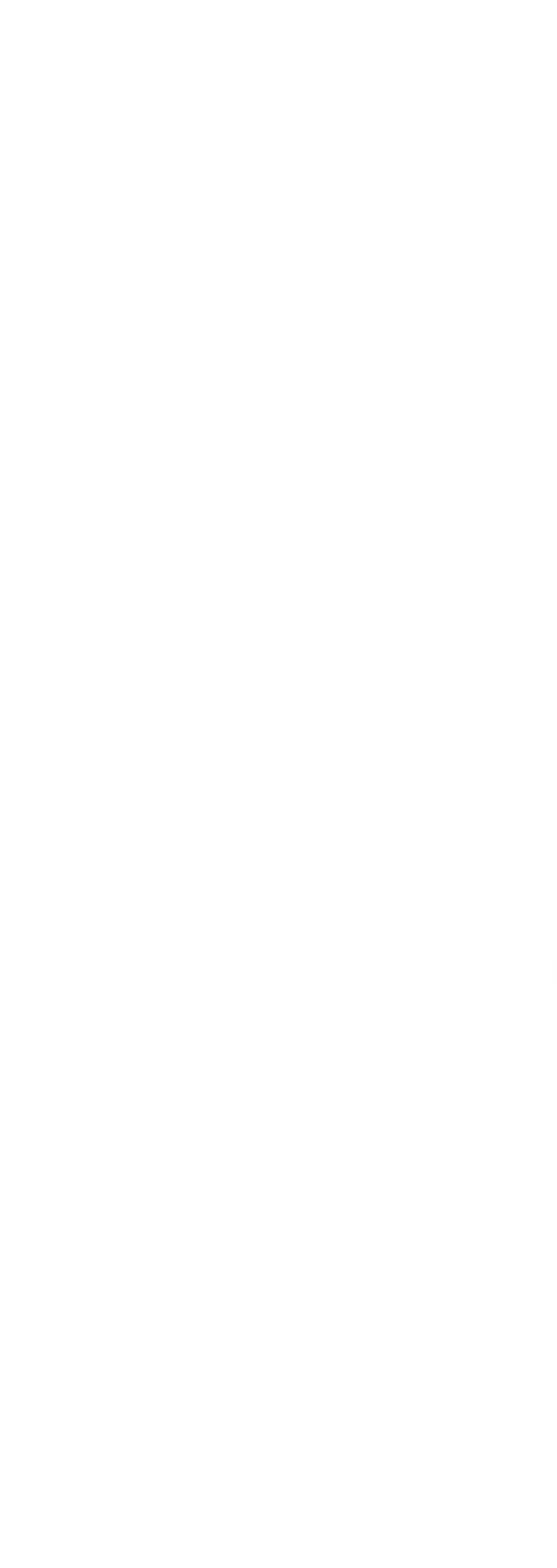 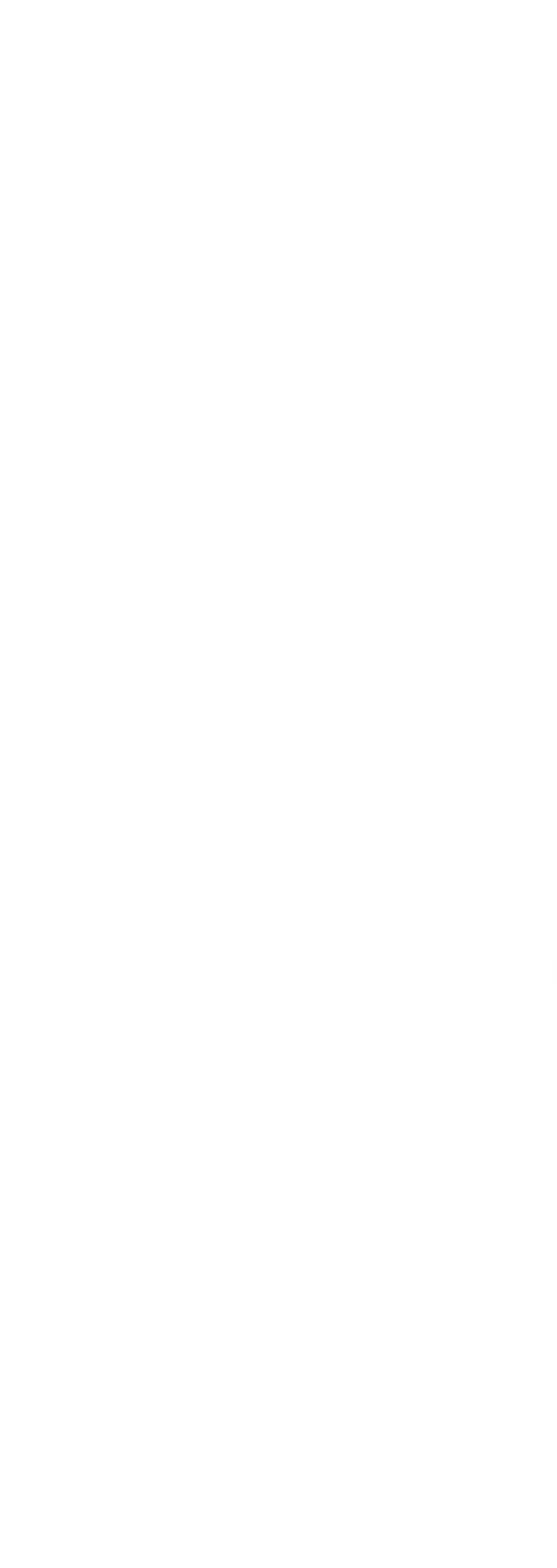 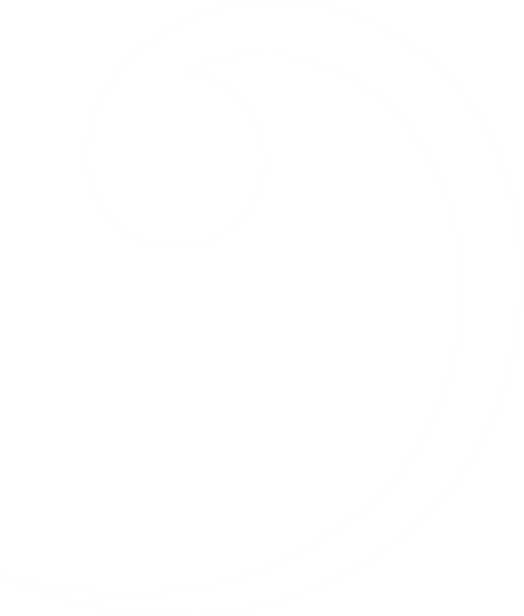 TERIMA KASIH
MUSIC